Přijímací řízenína střední školy 2017Odbor školství, mládeže a sportuKrajského úřadu Moravskoslezského kraje
24. 10. 2016
Ing. Daniel Cinař
Legislativní změny
novela školského zákona zákonem č. 178/2016 Sb., která mj. zavádí jednotnou přijímací zkoušku do oborů vzdělání s maturitní zkouškou – účinnost od 1. 9. 2016
nová vyhláška, kterou se stanoví podrobnosti o organizaci přijímacího řízení ke vzdělávání ve středních školách nahrazující vyhlášku č. 671/2004 Sb. (prozatím nevyšla ve Sbírce zákonů; účinnost od ???)
vyhláškou se upravuje: způsob zadávání, forma a délka trvání jednotné zkoušky; způsob označování zadání jednotné zkoušky za informaci veřejně nepřístupnou; podrobnosti o způsobu předávání údajů z přihlášek; pravidla pro uzpůsobení podmínek pro konání jednotné zkoušky uchazeče se SVP
bližší podrobnosti k organizaci jednotné zkoušky vydá Centrum pro zjišťování výsledků vzdělávání (Centrum/CERMAT)
Přijímací řízení SŠ – hodnocení uchazečů
Hodnocení přijímacího řízení se nově skládá ze 4 částí:
hodnocení na vysvědčeních z předchozího vzdělávání
výsledků jednotné zkoušky, pokud je součástí přijímacího řízení (centrální testy)
výsledků školní přijímací zkoušky, je-li stanovena (nepovinná, v praxi málo využívaná)
případně dalších skutečností (soutěže, olympiády, atd.)
Jednotná zkouška – kdy ANO/NE?
je povinná pro první kolo přijímacího řízení do všech oborů vzdělání ukončených maturitní zkouškou (včetně víceletých gymnázií)
netýká se oborů vzdělání s talentovou zkouškou vyjma oboru Gymnázium se sportovní přípravou a zkráceného studia
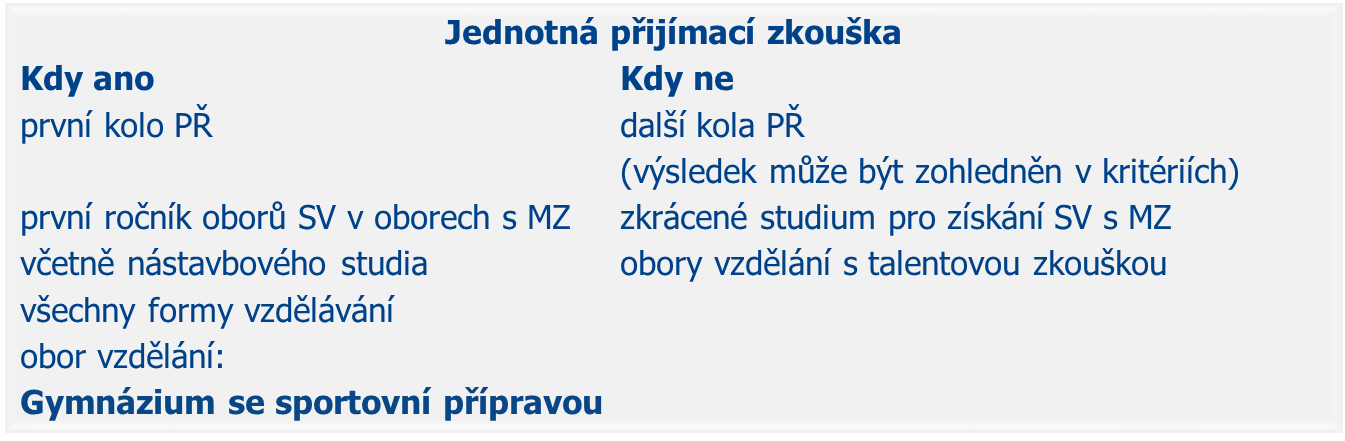 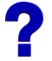 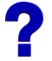 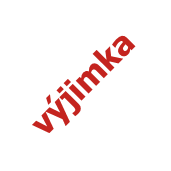 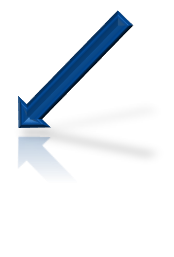 Jednotná zkouška
organizačně vše zajišťuje Centrum – přípravu zadání testů, distribuci testů, hodnocení výsledků testů
povinná přijímací zkouška se koná z Českého jazyka a Matematiky
test z Českého jazyka trvá 60 minut, z Matematiky 70 minut
ověřovány budou testové úlohy jak uzavřené (úlohy s nabídkou řešení), tak otevřené (úlohy bez nabídky odpovědi), případně otevřené úlohy s hodnocením postupu řešení (široce otevřené úlohy)
uchazeč má možnost jednotnou zkoušku konat dvakrát – započte se mu lepší výsledek
v prvním termínu uchazeč koná jednotnou zkoušku ve škole uvedené na přihlášce na 1. místě, v druhém termínu ve škole uvedené na 2. místě (v případě Gymnázia se sportovní přípravou koná uchazeč jednotnou zkoušku tam)
Jednotná zkouška - termíny
Termíny konání jednotné přijímací zkoušky ve školním roce 2016/2017:

4leté obory vzdělání: 	1. termín: 12. dubna 2017 (středa)
	2. termín: 19. dubna 2017 (středa)

6letá a 8letá gymnázia:	1. termín: 18. dubna 2017 (úterý)
	2. termín: 20. dubna 2017 (čtvrtek)

náhradní termín je stanoven pro všechny obory vzdělání jednotně:
	1. termín: 11. května 2017 (čtvrtek)
	2. termín: 12. května 2017 (pátek)
Přijímací řízení 2017 – další novinky, změny
termín pro podání přihlášek do oborů vzdělání bez talentové zkoušky je nově stanoven na 1. března (nově ve všech formách)
jednotná zkouška se podílí na hodnocení uchazeče nejméně 60 % (v oboru Gymnázium se sportovní přípravou 40 %)
mění se termín pro přijímací zkoušky do oborů bez talentové zkoušky – nově se konají od 12. do 20. dubna 
nový vzor přihlášky – nově se uvádí rodné číslo uchazeče (v případě, že se hlásí do oboru vzdělání s jednotnou zkouškou), skupina a kategorie podpůrných opatření, prohlášení ano/ne o konání jednotné zkoušky ve škole (vyplňuje se pouze v případě podání přihlášky do oboru Gymnázium se sportovní přípravou)
nový vzor zápisového lístku (doplnění o školní rok) – stávající zápisové lístky je možno použít do 31. srpna 2017
Přijímací řízení 2017 – co se nemění?
možnost podání v 1. kole přijímacího řízení 2 přihlášek do oborů vzdělání bez talentových zkoušek + dalších 2 přihlášek do oborů vzdělání s talentovou zkouškou
v dalších kolech není počet přihlášek omezen
vyhlášení výsledků přijímacího řízení: přijatí pouze zveřejněním, nepřijatí zasláním písemného rozhodnutí
potvrzení zájmu o studium ve škole odevzdáním zápisového lístku nejpozději do 10 pracovních dnů ode dne oznámení o přijetí
možnost uplatnit zápisový lístek pouze jednou
možnost vzít zápisový lístek zpět pouze ve dvou případech: úspěšné odvolání a uplatnění zápisového lístku do oboru s talentovou zkouškou – nově od loňska
vydávání zápisového lístku ZŠ nebo KÚ
Přijímací řízení 2017 – co se nemění?
Ředitel střední školy může rozhodnout o konání školní přijímací zkoušky (např. test studijních předpokladů)
ředitel střední školy může v rámci kritérií pro přijetí stanovit hranici úspěšnosti v jednotné zkoušce nebo školní přijímací zkoušce, které musí uchazeč dosáhnout jako nezbytné podmínky pro přijetí
pokud splní kritéria přijímacího řízení více uchazečů, než kolik lze přijmout, rozhoduje jejich pořadí podle výsledků hodnocení kritérií přijímacího řízení 
možnost podat odvolání do 3 pracovních dnů od doručení rozhodnutí
odvolání vyřizuje v první fázi ředitel SŠ (možnost autoremedury), poté KÚ
jakmile ředitel školy získá centrálně vyhodnocené výsledky jednotných testů, nejpozději do 2 pracovních dnů ukončí celkové hodnocení uchazečů a neprodleně jej oznámí.
Přijímací řízení 2016/2017 – základní termíny
do 31. října 2016: vyhlášení 1. kola do oborů s talentovou zkouškou
do 30. listopadu 2016: odevzdání přihlášek do 1. kola oborů s talentovou zk.
od 2. do 15. ledna 2017: talentové zkoušky do oborů SŠ
od 2. ledna do 15. února 2017: talentové zkoušky do oboru Gymnázium se SP
od 15. do 31. ledna 2017: talentové zkoušky v konzervatořích
do 31. ledna 2017: vyhlášení kritérií přijímacího řízení do oborů bez talent. zk.
do 1. března 2017: odevzdání přihlášek uchazečů středním školám
od 12. do 20. dubna 2017: konání jednotných testů
22. dubna 2017: zveřejnění výsledků 1. kola přijímacího řízení
11. a 12. května 2017: konání jednotných testů v náhradním termínu
Přijímací řízení 2016/2017 – další informace
na stránkách MŠMT:
http://www.msmt.cz/vzdelavani/stredni-vzdelavani/prijimani-na-stredni-skoly-a-konzervatore


na stránkách Centra:
http://www.cermat.cz/prijimaci-rizeni-sl-2016-1404035005.html


na stránkách Krajského úřadu Moravskoslezského kraje:
http://www.msk.cz/cz/skolstvi/prijimaci-rizeni-40530/
Nové obory, změny názvů škol, organizační změny ...
11
Změny názvů středních škol
Janáčkova konzervatoř a Gymnázium v Ostravě, příspěvková organizace – změněn název na Janáčkova konzervatoř v Ostravě, příspěvková organizace

Střední průmyslová škola chemická akademika Heyrovského a Gymnázium, Ostrava, příspěvková organizace – změněn název na Střední průmyslová škola chemická akademika Heyrovského, Ostrava, příspěvková organizace

Gymnázium, Český Těšín, příspěvková organizace – změněn název na Gymnázium Josefa Božka, Český Těšín, příspěvková organizace
Nové obory vzdělání (ve schvalovacím řízení)
Obory vzdělání s maturitní zkouškou
AGEL Střední zdravotnická škola s.r.o., Ostrava
Zdravotnický asistent (denní i dálková forma vzdělávání)
Zdravotnické lyceum
Laboratorní asistent
Střední odborná škola Třineckých železáren
Provoz a ekonomika dopravy
AHOL - Střední odborná škola, s.r.o., Ostrava
Ortoticko - protetický technik
Střední průmyslová škola, Obchodní akademie a Jazyková škola s právem státní jazykové zkoušky, Frýdek-Místek, příspěvková organizace
Strojírenská metalurgie
Veřejnosprávní činnost (denní i dálková forma vzdělávání)
Nové obory vzdělání (ve schvalovacím řízení)
Obory vzdělání s výučním listem

Albrechtova střední škola, Český Těšín, příspěvková organizace
Tiskař na polygrafických strojích

Střední škola, Dětský domov a Školní jídelna, Velké Heraltice, příspěvková organizace
Potravinářská výroba

Střední škola hotelnictví, gastronomie a služeb SČMSD Šilheřovice, s. r. o.
Rekondiční a sportovní masér
Přijímací řízení 2016
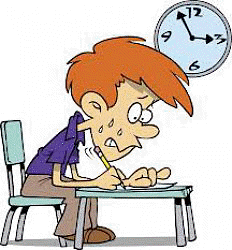 15
Přijímací řízení 2016 – výsledky pokusného ověřování
v červnu vydal CERMAT Souhrnnou závěrečnou zprávu k pokusnému ověřování přijímacího řízení včetně komentované analýzy účasti a výsledků
v říjnu by měl být vydán dodatek k závěrečné zprávě, který bude obsahovat výsledek šetření na školách a analýzu výsledků testů vůči známkám ze ZŠ
vše proběhlo bez problémů - pokusné ověřování proká-zalo, že existuje proveditelný a spolehlivý systém realizace jednotného testování v rámci př. řízení na SŠ
zásadní zjištění: testy velmi dobře rozřadily uchazeče na celé bodové škále (toto je cíl testů v přijímacím řízení)
16
Přijímací řízení 2016 – výsledky pokusného ověřování
v MSK se zúčastnilo 94 SŠ (všechny krajské, obecní, církevní a část soukromých SŠ)
17
[Speaker Notes: účast škol v ČR i MSK byla téměř shodná s loňským rokem]
Přijímací řízení 2016 – výsledky pokusného ověřování
meziročně se zvýšil podíl žáků přihlášených na gymnázia

meziročně klesl počet žáků přihlášených na SOŠ a SOU
18
Přijímací řízení 2016 – výsledky pokusného ověřování
meziročně došlo ke zhoršení výsledků v M i ČJ
výraznější zhoršení výsledků bylo v M
dlouhodobě jsou výsledky z M horší než v ČJ (rozdíl se navíc zvyšuje)
19
Nabídka oborů vzdělání pro šk. rok 2017/2018 (ve srovnání s předchozím rokem)
nabídka počtu míst pro absolventy základních škol      v krajských středních školách převyšuje počet žáků vycházejících ze ZŠ o cca 13 % (14 %)               nabídka SŠ 10 433 míst / odhad absolventů ZŠ 9 245 žáků – převis nabídky1 188 (10 555 míst SŠ / 9 268 žáků ZŠ – převis nabídky 1 287)
nabídka počtu míst pro absolventy základních škol         ve středních školách všech zřizovatelů převyšuje počet žáků vycházejících ze ZŠ o cca 31 % (33 %) nabídka SŠ 12 146 míst / odhad absolventů ZŠ 9 245 žáků – převis nabídky 2 901 (12 359 míst SŠ / 9 268 žáků ZŠ – převis nabídky 3 091)
20
[Speaker Notes: Výpočty převisu nabídky počítají pouze s redukovanou nabídkou krajských škol (ne kapacitami škol), u ostatních zřizovatelů počítáme s odevzdanými zápisovými lístky k 31. 5. 2016 (31. 5. 2015)  (nikoliv nabídkou soukromých SŠ, která je několikanásobná a velmi přemrštěná, tím pádem je převis ve skutečnosti ještě výrazně vyšší a to skoro dvojnásobně).
Počet žáků vycházejících ze ZŠ je odhadovaný počet předpokládaného počtu absolventů ZŠ (9. ročník devítiletého vzdělávacího programu + 10. ročník desítiletého vzdělávacího programu) za předešlý školní rok, tj. pro výpočet převisu nabídky pro školní rok 2017/2018 je tedy použit odhad počtu žáků v posledních ročnících ZŠ ve školním roce 2016/2017. 

V meziročním srovnání byl pro předchozí školní rok také použit odhad počtu žáků vycházejících ze ZŠ z dat ze školního roku 2015/2016.]
Skupiny oborů a obory SŠ, o které je největší zájem
Pozn.: Z analýzy  zájmu o obory s maturitní zkouškou byly vyňaty obory vzdělání  skupiny 79 Obecná příprava
(jedná se o obory gymnázií, o které je největší zájem: přihlášení 5 415; zápisové lístky 2 468; nově  přijatí 2 593)
21
Skupiny oborů a obory SŠ, o které je nejmenší zájem
Pozn.: Z analýzy zájmu o jednotlivé obory s maturitní zkouškou byly vyňaty obory skupiny  82 Umění a užité umění, 
(jedná se většinou o málopočetné obory:  celkem 15 oborů - přihlášení 471; zápisové lístky 220; nově přijatí 252)
22
Přehled středních škol v Moravskoslezském kraji ve školním roce 2015/2016
Zdroj: Počet obyvatel - ČSÚ stav k 31. 12. 2015, školy a žáci - MŠMT stav k 30. 9. 2015
23
Náplň volby povolání v 9. třídě
Informace v hodinách Pč - infoabsolvent.cz – profitest, vyhledávání oborů stř. škol
Beskydský trh vzdělávání a uplatnění 2017 – 19. 10. ve WERKARENĚ
Prezentace SŠ v hodinách Pč – středy, 7. a 8. vyuč. hodina
Atlas školství – jeho využití a orientace v něm
Profesní šetření PPP – 30.11. na škole, poté v PPP Třinec
Beseda o uplatnění absolventů na trhu práce – 30.11., Úřad práce
Dny otevřených dveří SŠ – nástěnka u kabinetu VP

V lednu zákon. zástupci vyplní školní formulář přihlášky na SŠ  a podle něho škola zajistí tisk přihlášek pro žáky
Na třídní schůzce v únoru si rodiče vyzvednou přihlášky + zápisový lístek
Zákonní zástupci odešlou přihlášky do 1. března na vybrané SŠ
na webu školy www.jmzstrinec.cz
   Je uvedena:
prezentace se změnami PŘ 2017
Informační leták pro rodiče „Krok za krokem“ 
Vzor odvolání proti nepřijetí